Тема: Великие географические открытия
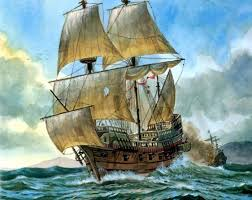 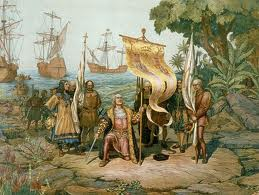 Задание по параграфу 2:
Прочитайте текст, расскажите о путешествии мореплавателя и его открытии:
1 ряд: Христофор Колумб
2 ряд: Америго Веспуччи и моряки Северной Европы
3 ряд: Фернан Магеллан
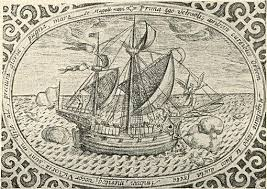 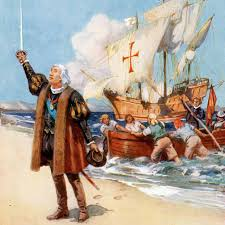 Путешествия Х.Колумба
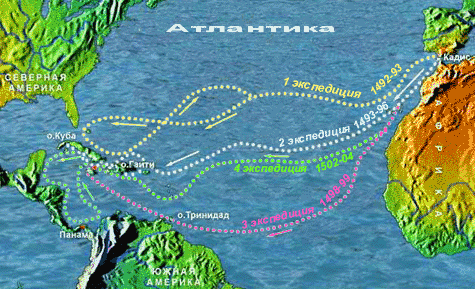 Путешествия Америго Веспуччи
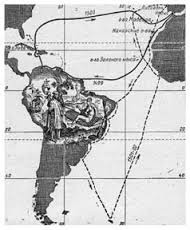 Путешествия моряков Северной Европы
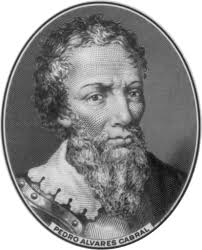 Джон Кабот


                                                      Педру Кабраль

Васко Нуньес Бальбоа
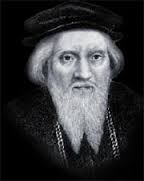 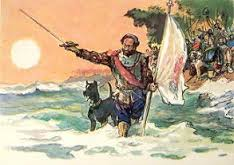 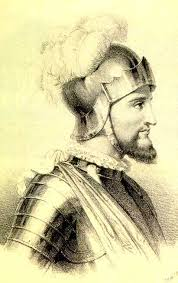 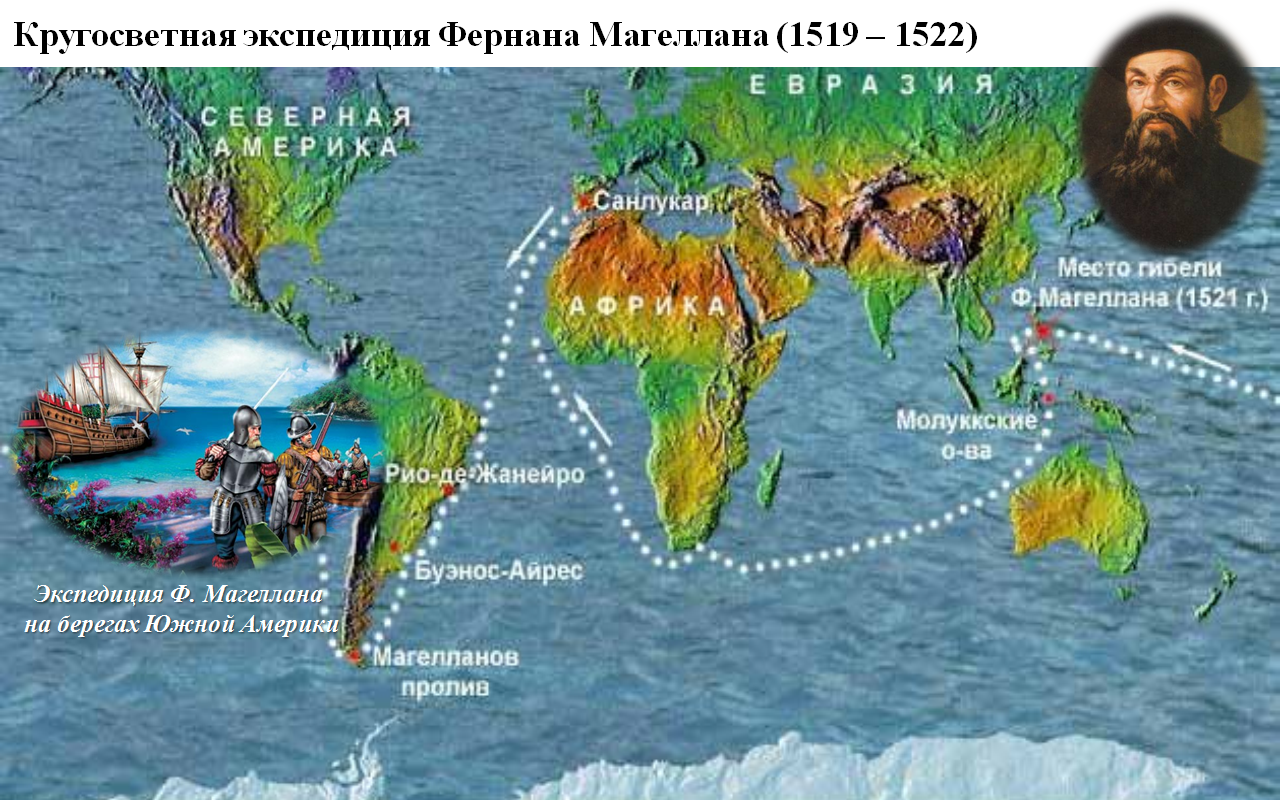 Значение великих географических открытий
установлены контуры обитаемых материков, исследована большая часть земной поверхности, 
толчок к развитию географии и естествознания, 
новые сельскохозяйственные культуры (картофель, маис, томаты, табак). 
новые торговые, культурные контакты между странами, расширились представления людей о жизни на других материках и в разных странах. 
Европейские государства приобрели новые колонии 
появились новые болезни, которые раньше были неизвестны, новые орудия и инструменты